千葉大サマースクール2015
早稲田大学　D1
矢田部　彰宏
HLLD法とHLL法の比較
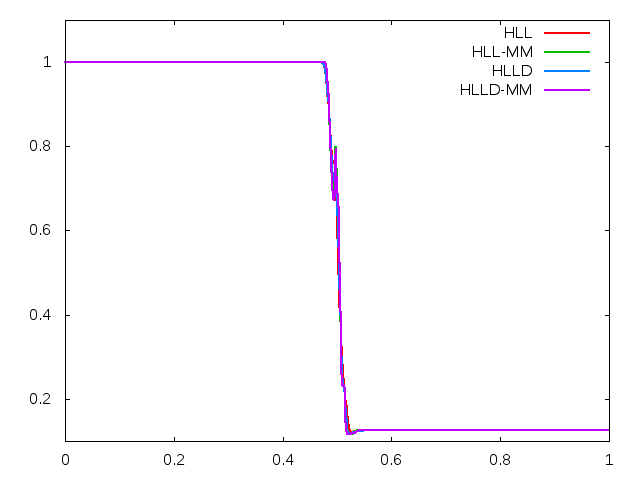 HLLD法とHLL法の比較
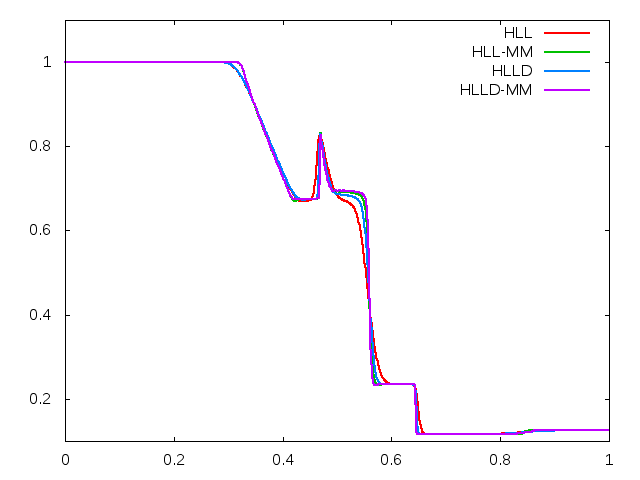 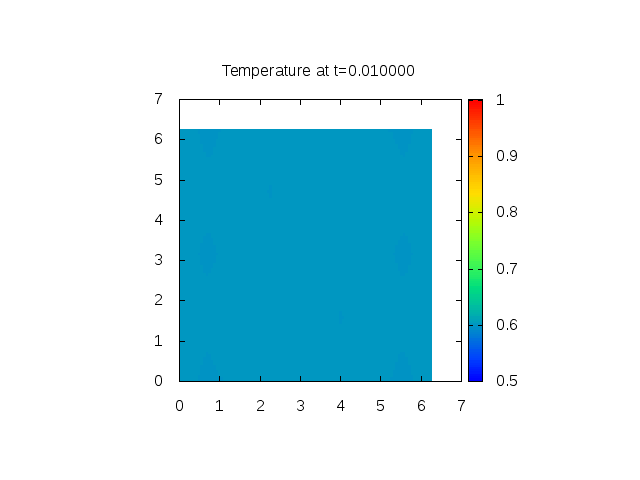 1次精度HLLDコード(Orszag-Tag渦問題)
T=p/rho
磁場発散の処理はしていません。
流束を求めるときに代入する値
垂直方向の磁場をi-1番目のものを代入(非対称)
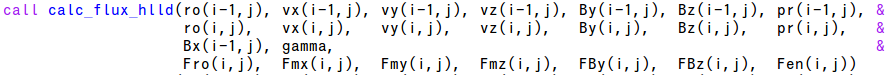 Bx(i-1,j)
垂直方向の磁場平均を代入(対称)
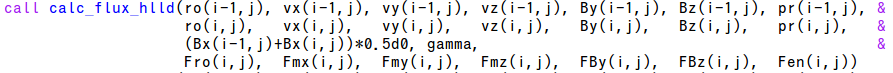 (Bx(i-1,j)+Bx(i,j))*0.5d0
1次精度HLLDコード(Orszag-Tag渦問題)
t=1.5あたりから非対称性が現れる
非対称
対称
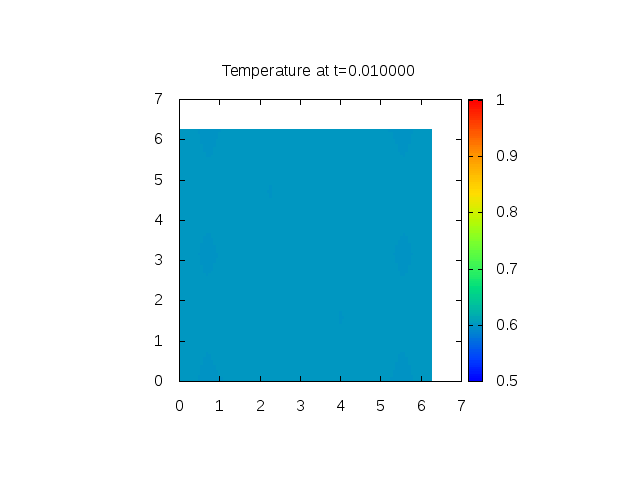 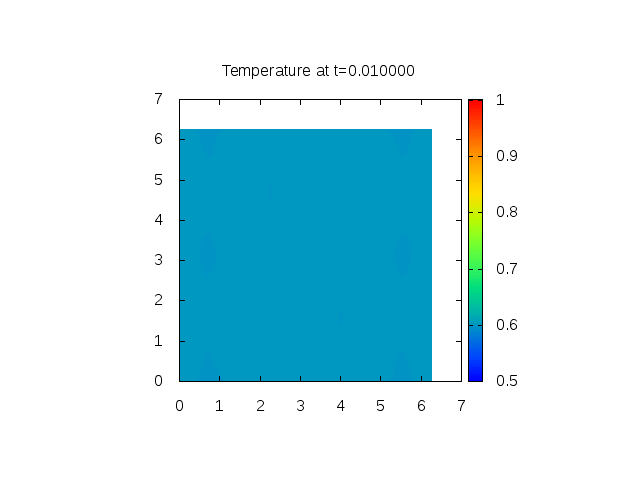